Presentación Plataforma para Informes de Resultados IndividualesACHIEEN - Examen Nacional de Enfermería 2019
Equipo MIDE UC
06 de Octubre de 2020
4. Resultados
1. Contexto del Proyecto
1. Contexto del Proyecto
ACHIEEN ENENF

Retroalimentar a las distintas UA sobre la formación de los egresados de las carreras de Enfermería del país.
4. Resultados
2. Problema abordado
2. Años anteriores
2. Problema abordado
4. Resultados
3. Solución implementada
3. Solución implementada
Plataforma web (link) para la descarga de los Informes de Resultados Individuales.
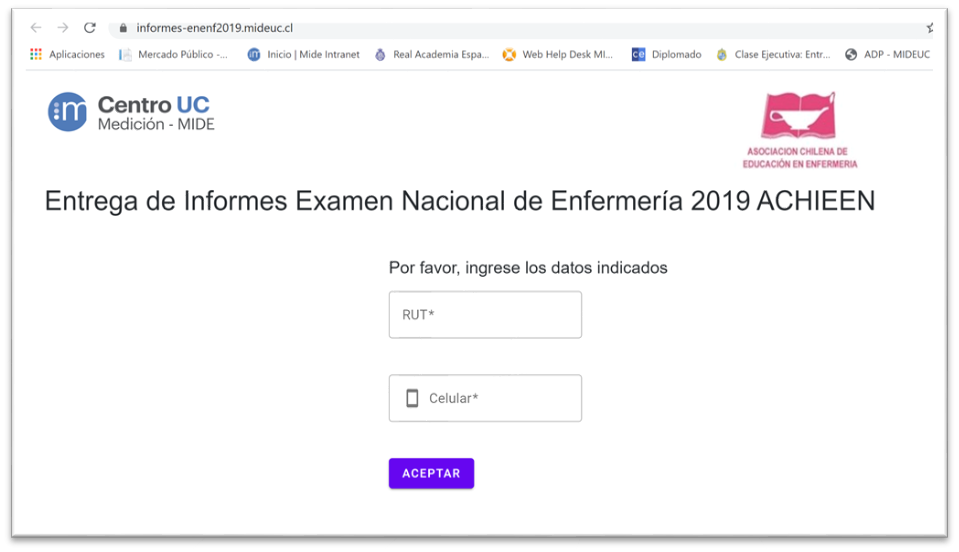 3. Solución implementada
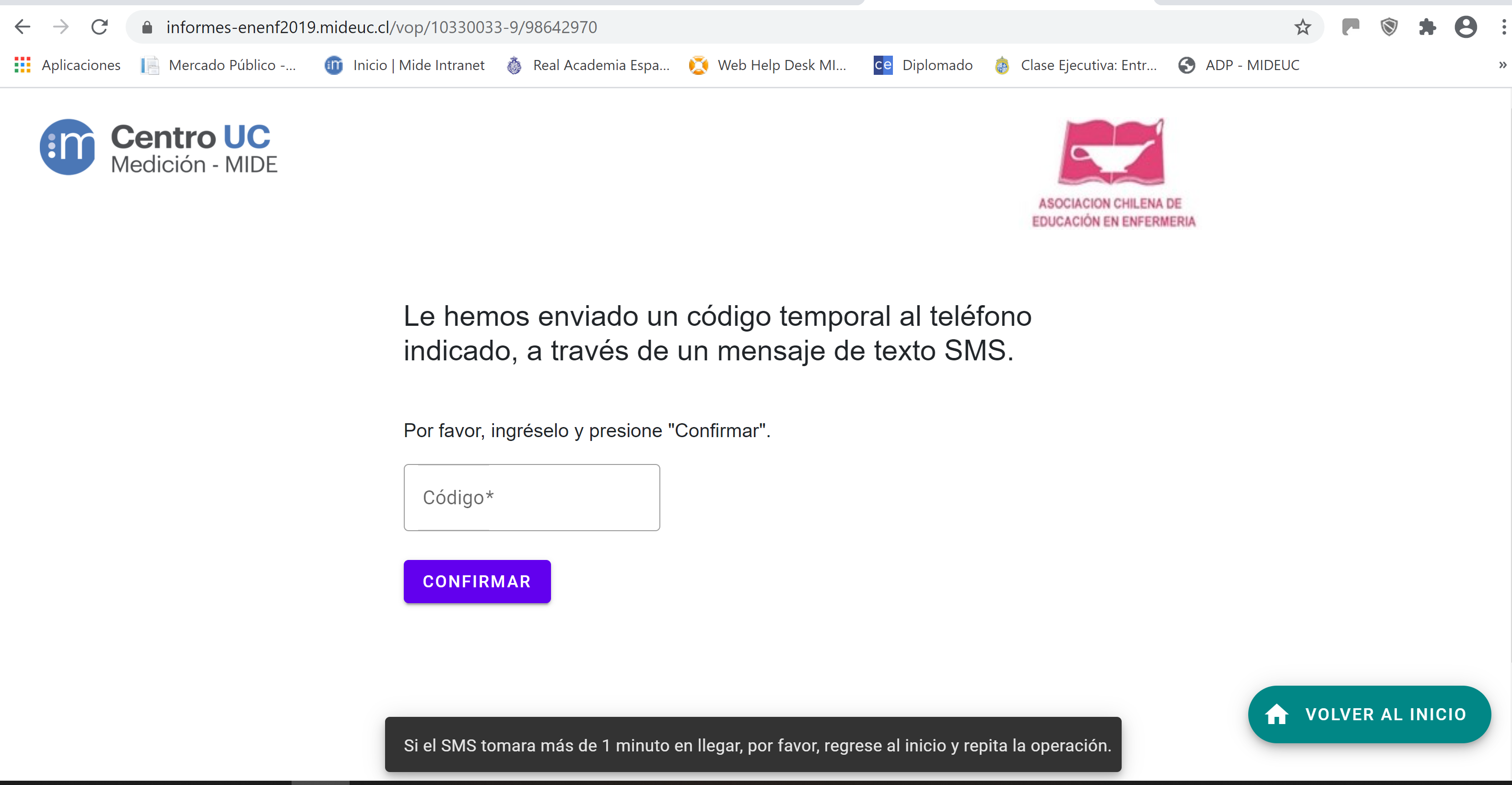 3. Solución implementada
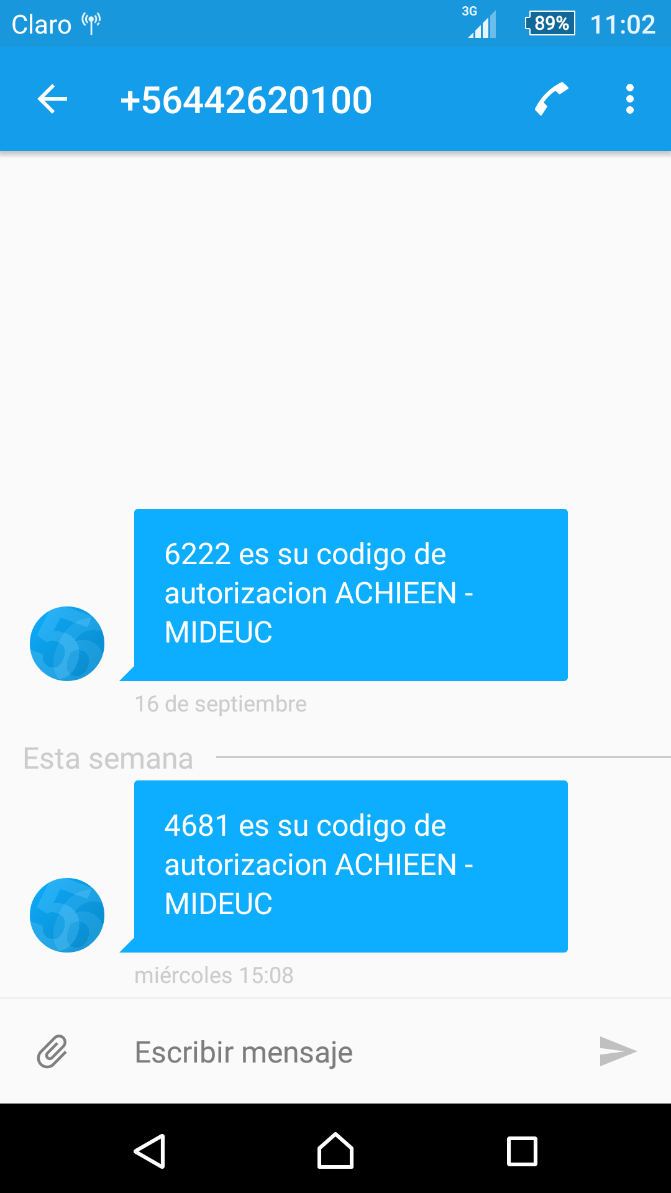 3. Solución implementada
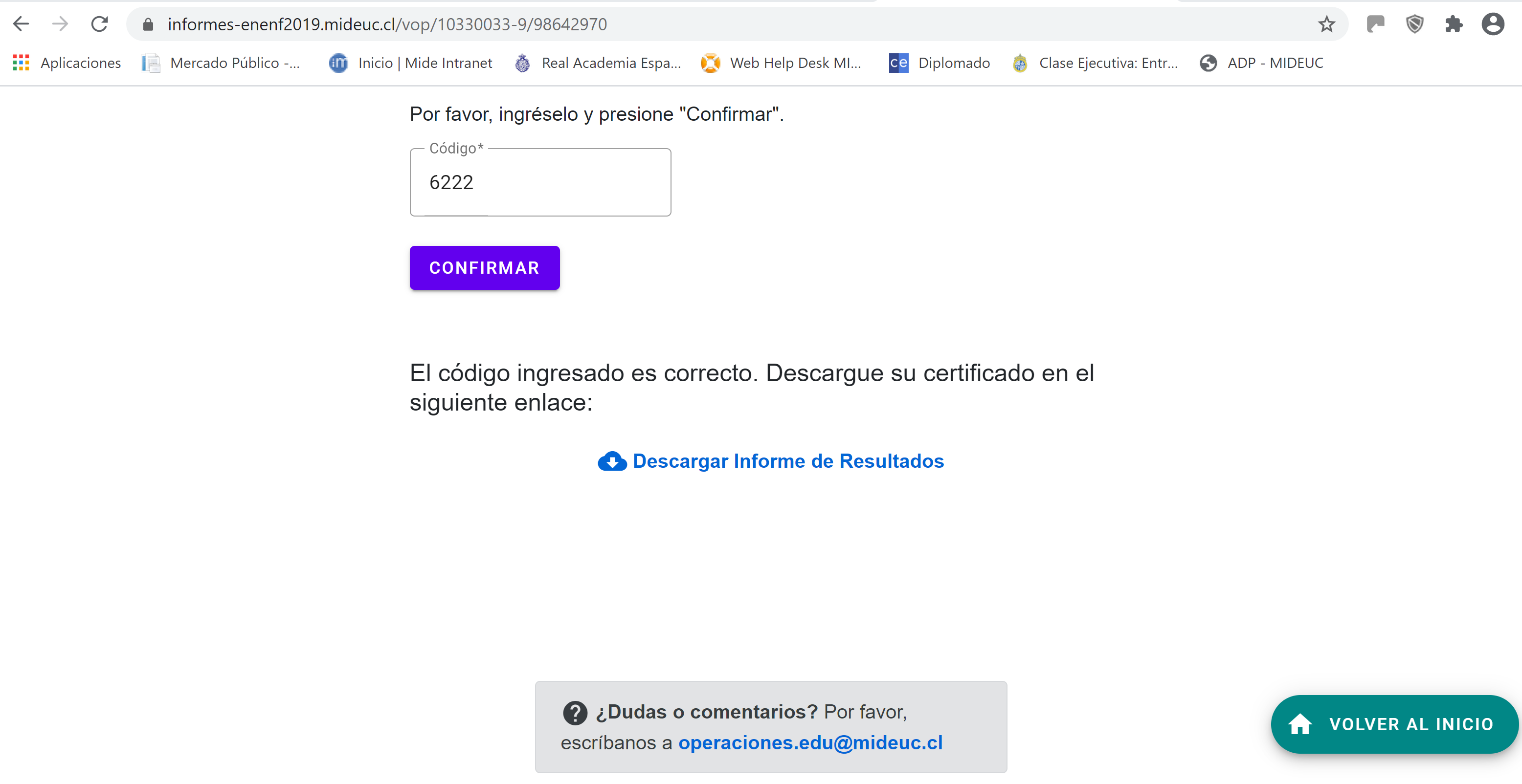 3. Solución implementada
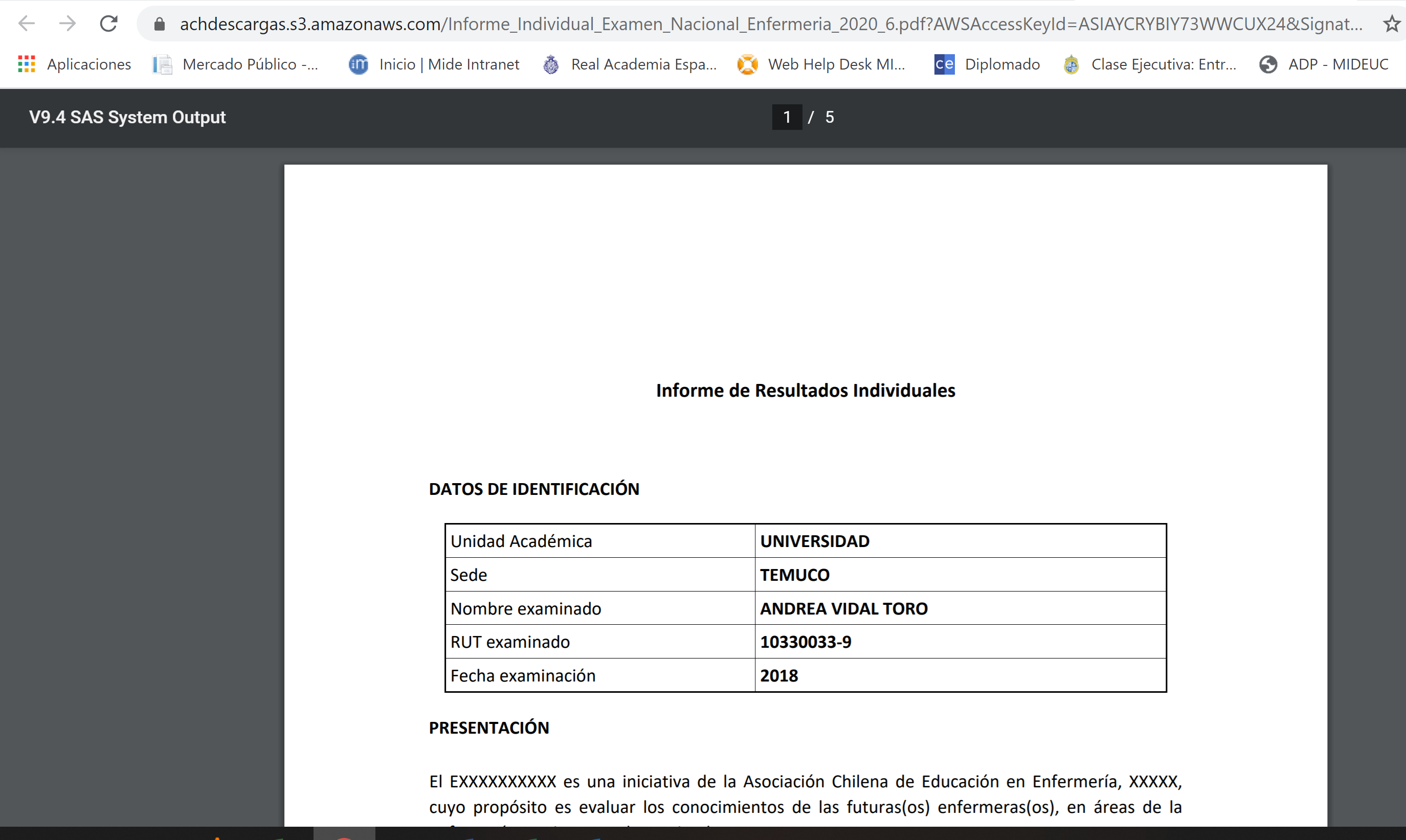 3. Solución implementada
4. Resultados
4. Análisis
4. Análisis